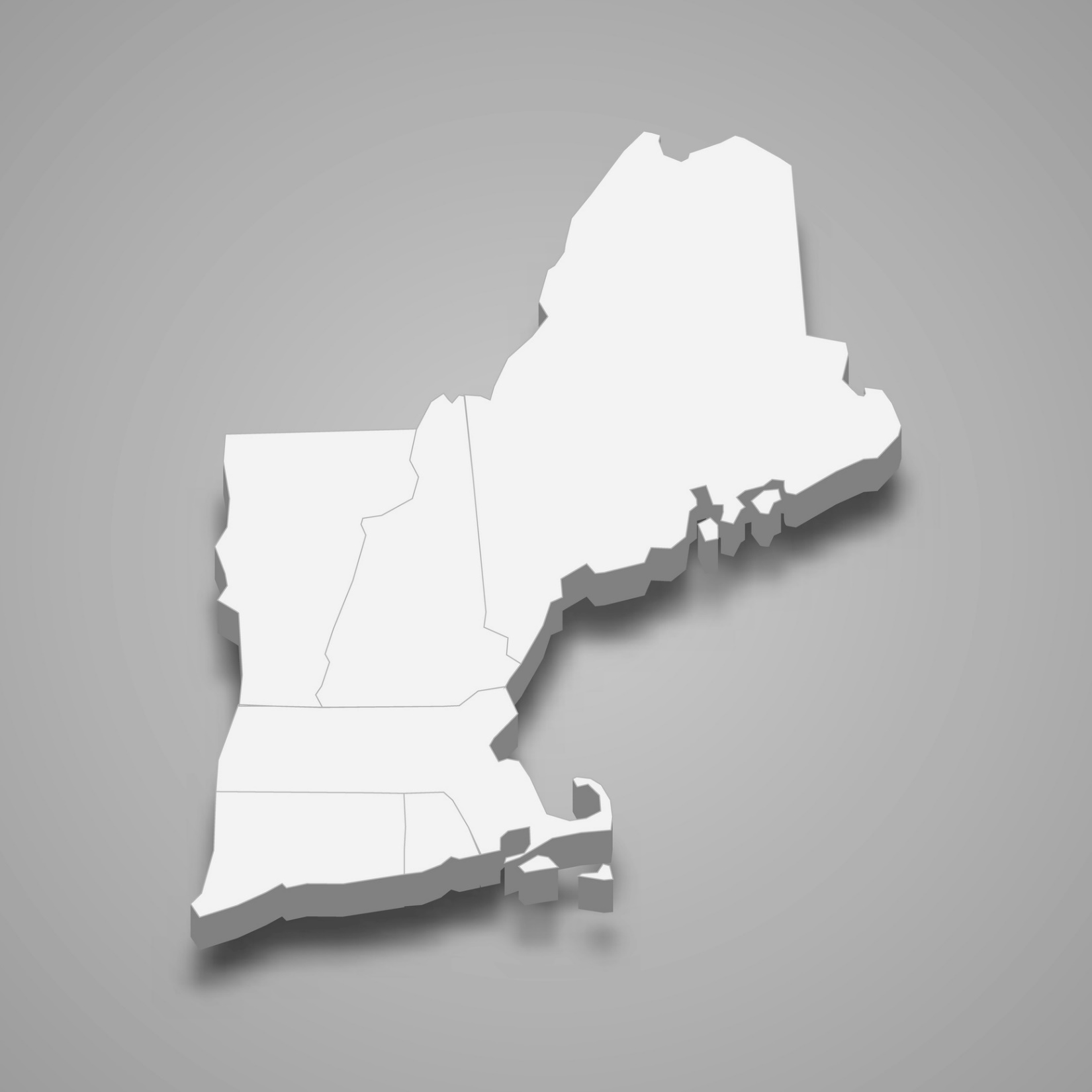 3/19 Augusta
3/20 Auburn
3/21 Eliot
4/16 Presque Isle
4/17 Brewer
4/18 Bar Harbor
2024 Excavation Safety Seminars
3/26 South Burlington
3/6 Keene
3/12 Plymouth
3/13 Concord 3/14 Hampton
2/13 Hyannis
3/14 Westport
3/15 Agawam
3/16 Pittsfield
2/27 Framingham
2/28 Fitchburg
2/29 Foxboro
3/5 Danvers
2/7 Lincoln
APRIL IS SAFE DIGGING MONTH
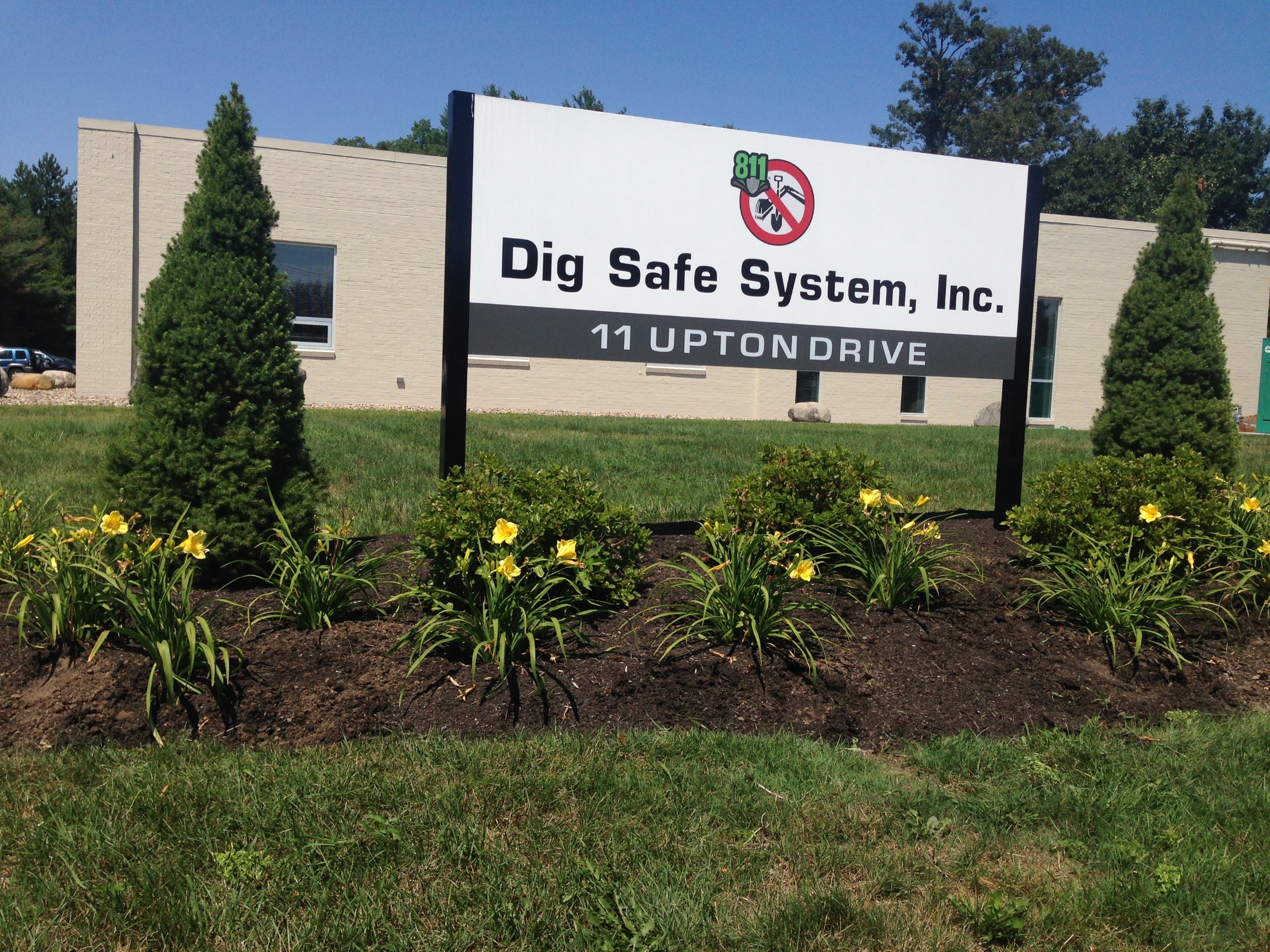 Our Team
2 Opening Supervisors
5:00am-1:30pm

2 Closing Supervisors
9:30am-6:00pm

30 Customer Service Reps
5am-6pm
8 In Office
21 Hybrid

U-Dig NY 
Off Hour Calls for Emergency Tickets for New England
Back-up site for Dig Safe as part of disaster recovery plan
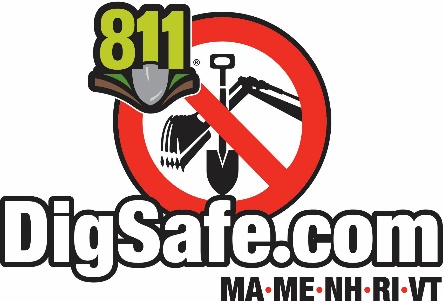 Our Team (we wear pj’s only once a year)
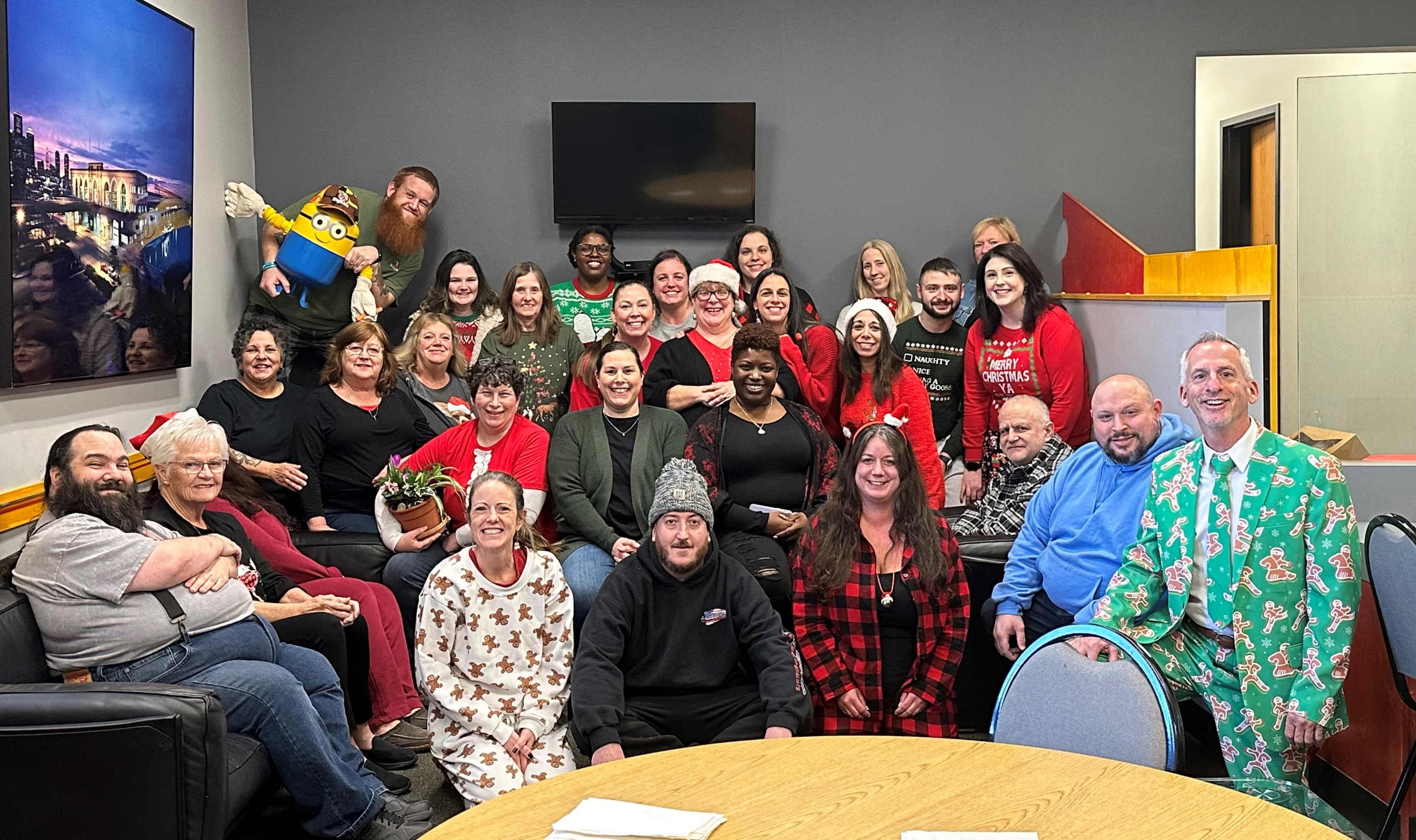 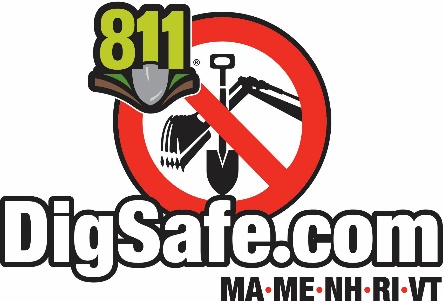 DigSafe.Com – Contact Us
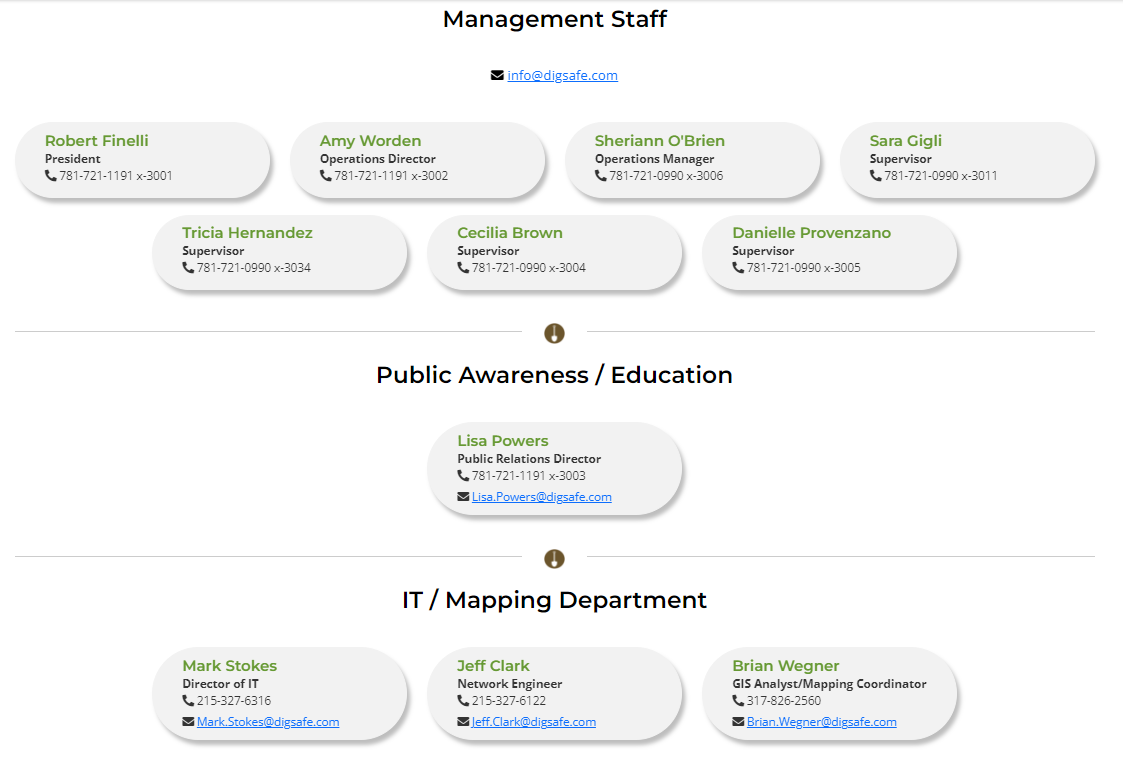 5
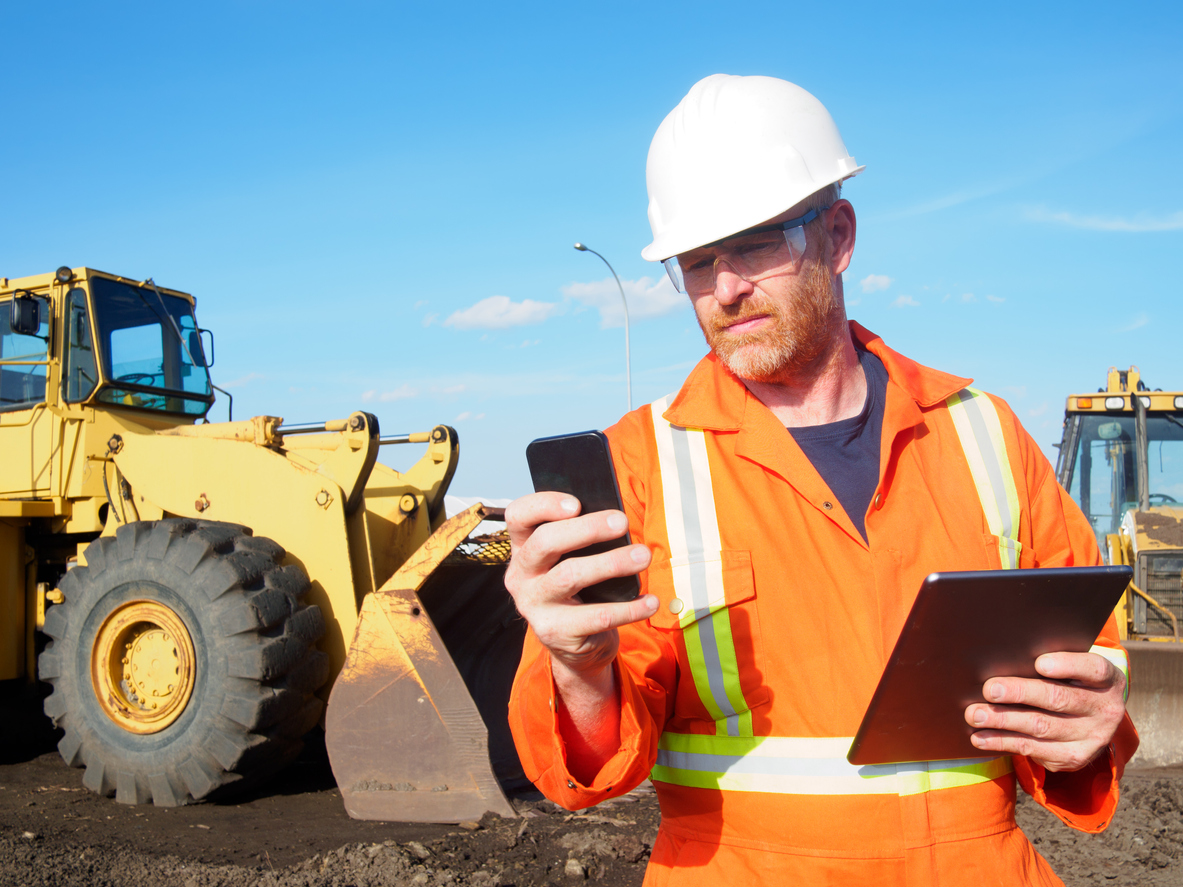 Submit regular and emergency tickets online 24/7

Easy to use

Keep records of your tickets

Sort, Filter, Print, Share and Export Dig Safe tickets

Sign up at digsafe.com

Live Exactix class for your group on Zoom or Teams
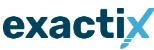 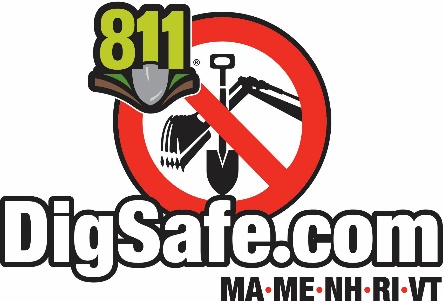 Order items for your crew at digsafe.com
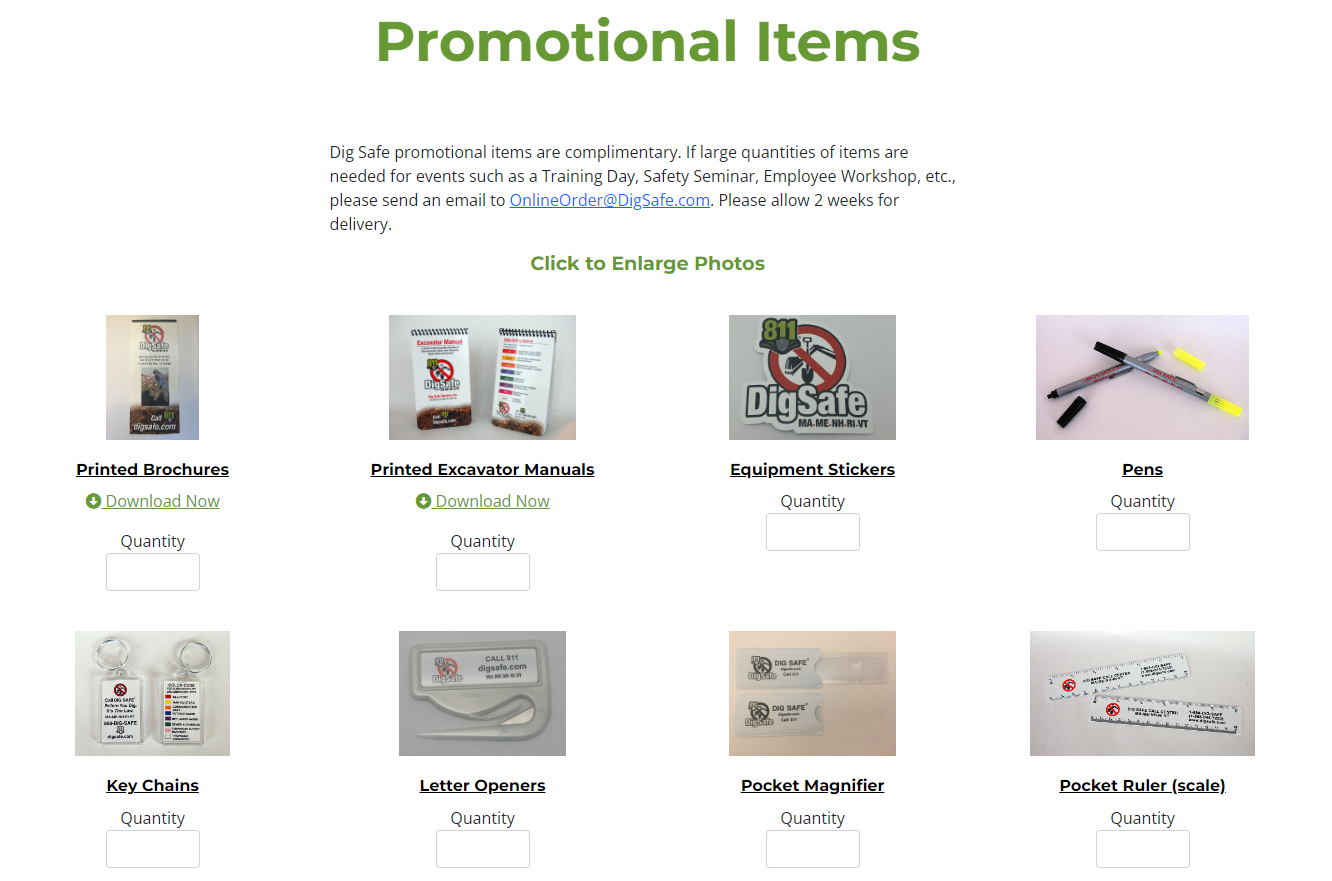 ORANGE CAMO HATS ARE BACKBY POPULAR DEMAND..
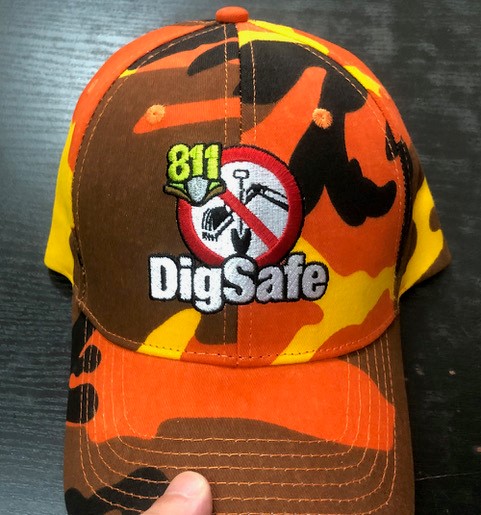 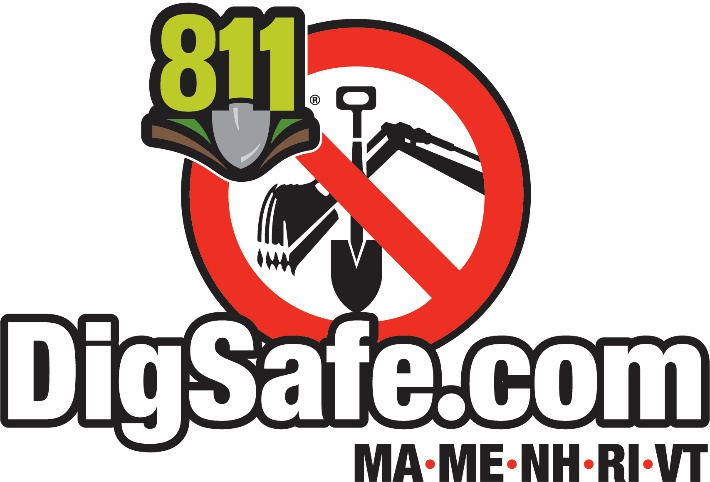 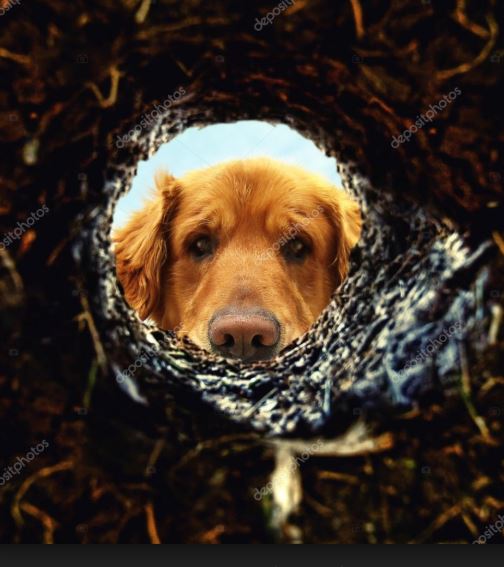 Lisa Powers
Public Relations Director

781.721.1191
Lisa.Powers@DigSafe.com